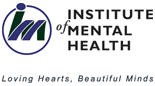 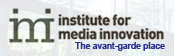 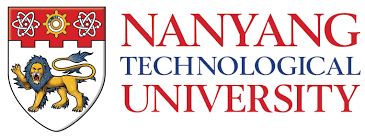 NON-VERBAL SPEECH ANALYSIS OF INTERVIEWS WITH SCHIZOPHRENIC PATIENTS
Yasir Tahir1, Debsubhra Chakraborty1, Justin Dauwels2, Nadia Thalmann1, Daniel Thalmann1 , Jimmy Lee3
3. RESULTS
1. INTRODUCTION
Negative symptoms in schizophrenia are associated with significant burden and functional impairment, especially speech production. Since current robust treatment methods of negative symptoms suffer from the lack of an objective measure, we use non-verbal speech cues to that purpose. We extract these cues from interviews of schizophrenic patients conducted by psychologists and explore the relationship between the objective features and the subjective ratings provided by psychologists.
2. EXPERIMENT
Table 1: Correlation values between subjective and objective measures
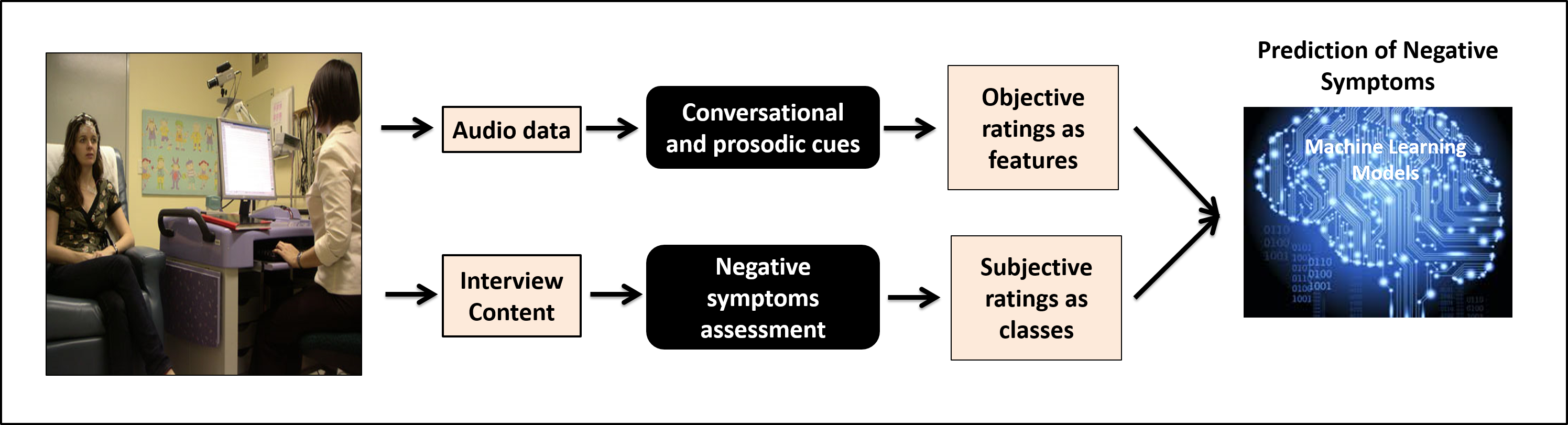 Table 3: Classification of conversational speech features into Subjects and Controls
Table 2: Accuracies of predicting Negative Symptoms using
conversational speech features.
Figure1: An overview of data acquisition and the analysis of subjective and objective features.
Experimental Setup:
The patient wore a microphone and sat across the psychologist similar to Figure 1.
Psychologist conducted a semi structured interview and rated the patient on Negative Symptoms Assessment (NSA-16) scale.
4. CONCLUSION
We explored the linear correlation between the objective non-verbal speech cues and the subjective ratings provided by psychologists for the same interviews. Results indicate there exists significant correlation between the two rating systems.
The results are promising, and we plan to increase the number of participants (both Subjects and Controls) to obtain more reliable results. These results can be the precursor towards building an automated tool which could predict negative symptoms by analysing the speech of a patient in an automated manner.
Experiment Design:
The patients were divided into Subject and Control groups, and were matched for age, race, gender and education.. The Subject group was undergoing Cognitive Remediation Therapy  (CRT) treatment, while the Control group was not.  
Each patient is interviewed at 3 time-points: first, at week 0 (before CRT), second at week 2 into CRT and the third at week 12, at the completion of CRT.
We present data for 8 Subjects and 7 Controls that were recruited by IMH on the recommendation of clinicians.
1 Institute for Media Innovation, Nanyang Technological University, Singapore.
 2 Nanyang Technological University, School of Electrical & Electronic Engineering, Singapore.
3 Institute of Mental Health, Singapore.